A VOS AGENDAS Saison 2023-2024
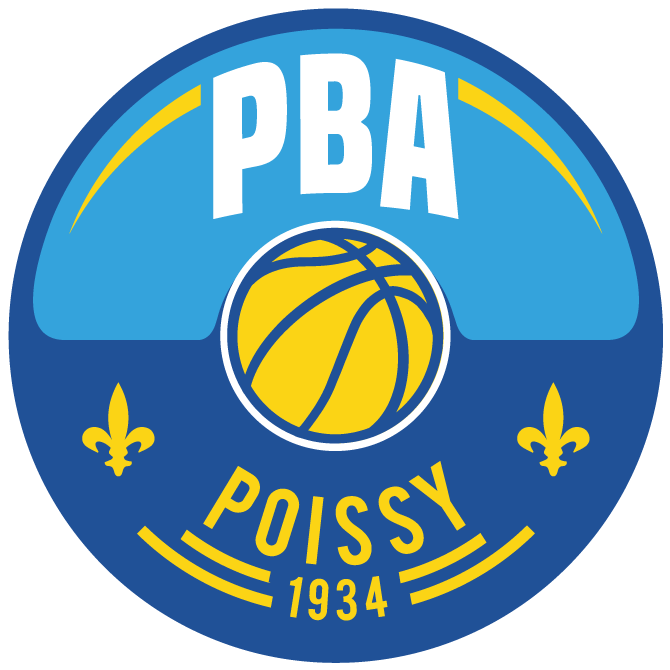 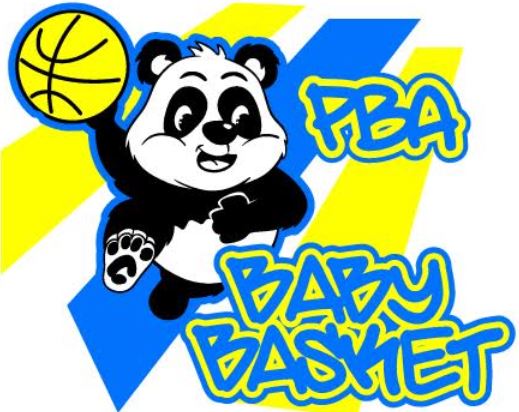 POISSY BAKET ASSOCIATION

Calendrier des animations et des réunions
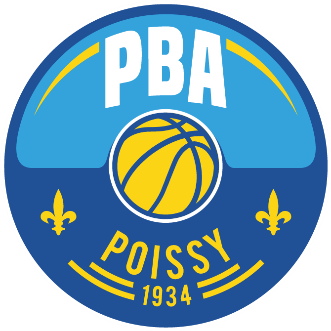 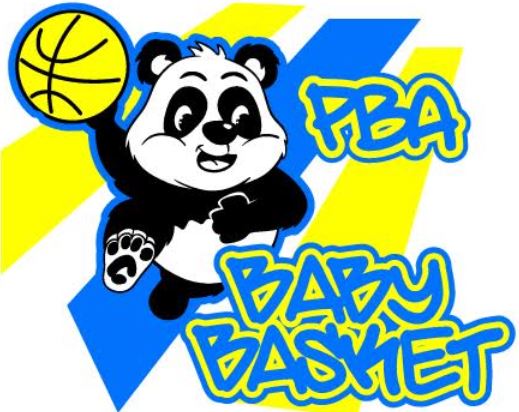 Animations, Manifestations et réunions prévues par l’Ecole de Basket